МЕТОД КАПИЛЛЯРНОГО ЭЛЕКТРОФОРЕЗА В ФАРМАЦЕВТИЧЕСКОМ АНАЛИЗЕ
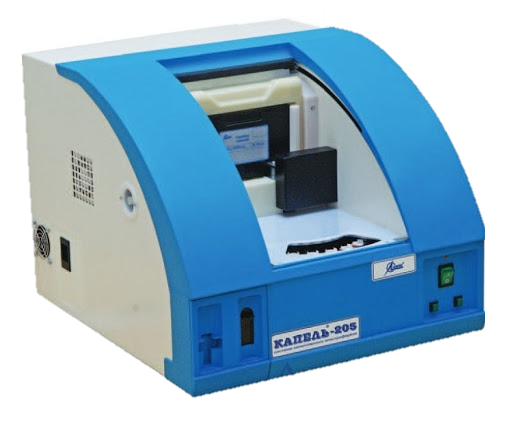 лекцию подготовила аспирант
кафедры токсикологической и аналитической химии
Рыхлова Анастасия Александровна
Явление электрофореза открыто в XIX веке профессором Ф. Ф. Ройсом. В 1807 году он провел эксперимент, в результате которого открыл электроосмотический поток. В начале XX века усовершенствованием теории электрофореза активно занимался М. Ф. Смолуховский. Развитие капиллярного электрофореза началось в 30-х годах XX столетия, когда А. Тиселиус разделял белки сыворотки крови: альбумин, α-, β- и γ-глобулин, используя электрофорез с подвижной границей. Это первый случай использования электрофореза для разделения биологически активных соединений. В 1948 году А. Тиселиус стал Нобелевским лауреатом по химии.
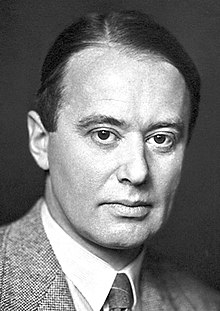 Однако из-за низкой эффективности разделения электрофорез применялся достаточно редко. Главной причиной являлись тепловые эффекты и конвекция жидкости. Следующим этапом развития электрофореза стало использование полиакриламидных гелей (т.е. неконвективной среды) в гель-электрофорезе. Несмотря на длительность выполнения анализа, невысокую эффективность и сложность детектирования, метод гель-электрофореза достаточно широко применяется, особенно в биохимии.
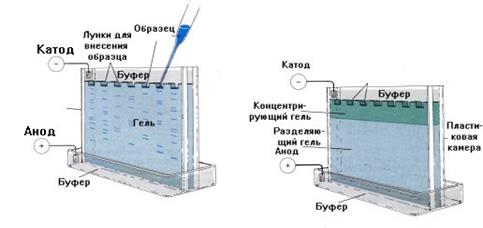 Во второй половине XX века разработан капиллярный электрофорез (КЭ). Капилляры, используемые в КЭ, являются неконвективными, что позволило отказаться от гелевой среды. В 1967 году С. Хертен впервые использовал капилляры в электрофорезе белков, нуклеиновых кислот и неорганических ионов. Диаметр капилляров составлял 1-5 миллиметров. Уже к началу 80-х годов XX века диаметр капилляров удалось уменьшить до 75 мкм. Дж. К. Йоргенсоном и К. Д. Лукасом изобретена простая модель КЭ. Это время можно назвать началом активного развития КЭ. Часть терминов, используемых в методе КЭ, взята из метода высокоэффективной жидкостной хроматографии (ВЭЖХ). В 2002 году Международным союзом теоретической и прикладной химии рекомендована собственная терминологическая база метода КЭ.
Метод КЭ – это физический метод, в основе которого лежат электрокинетические явления (электроосмос и электромиграция ионов, других заряженных частиц), позволяющие разделять сложные смеси на составляющие компоненты и анализировать их. 
Электроосмотический поток ЭОП (EOF) — течение жидкости в капилляре под действием приложенного электрического поля. Время, необходимое жидкости для преодоления эффективной длины капилляра вследствие возникающего ЭОП, называют временем ЭОП (tэоп, teof) и экспериментально определяют из электрофореграммы (electropherogram) по времени миграции нейтрального компонента — маркера ЭОП. 
 Подвижность ЭОП µэоп (electroosmotic mobility, µeof) — представляет собой отношение скорости ЭОП к напряженности электрического поля. 
Скорость ЭОП (electroosmotic velocity, veof) положительна при направлении движения жидкости от входного участка капилляра к детектору и отрицательна при обратном направлении. Скорость ЭОП вычисляют как: vэоп = Lэфф/tэоп. Напряженность электрического поля представляет собой отношение приложенной разности потенциалов (U) к общей длине капилляра (Lобщ, Ltot). Таким образом, подвижность ЭОП вычисляют из экспериментальных данных: µэоп = LобщхLэфф/tэопхU. Традиционно при расчете подвижностей длину капилляра выражают в сантиметрах, время миграции в секундах, а разность потенциалов в вольтах. Время миграции как параметр качественного анализа принято выражать в минутах, однако для скоростных анализов, общее время которых не превышает 2–3 минут, время миграции приводят в секундах. P Электрофоретическая подвижность частицы µэф (electrophoretic mobility, µep) — по аналогии с предыдущей величиной представляет собой отношение электрофоретической скорости частицы к напряженности электрического поля
Система КЭ состоит из капилляра, источника постоянного тока, который обеспечивает подачу высокого напряжения, устройства ввода пробы, детектора и системы сбора, обработки и вывода полученной информации. В капилляр, который заполняется буферным раствором (электролитом), вводится малый объем (2–50 нл) анализируемой пробы. К концам капилляра подается высокое напряжение, после чего компоненты пробы в зависимости от заряда и ионного радиуса начинают двигаться с различной скоростью, вследствие чего различные компоненты в разное время достигают зоны детектирования.
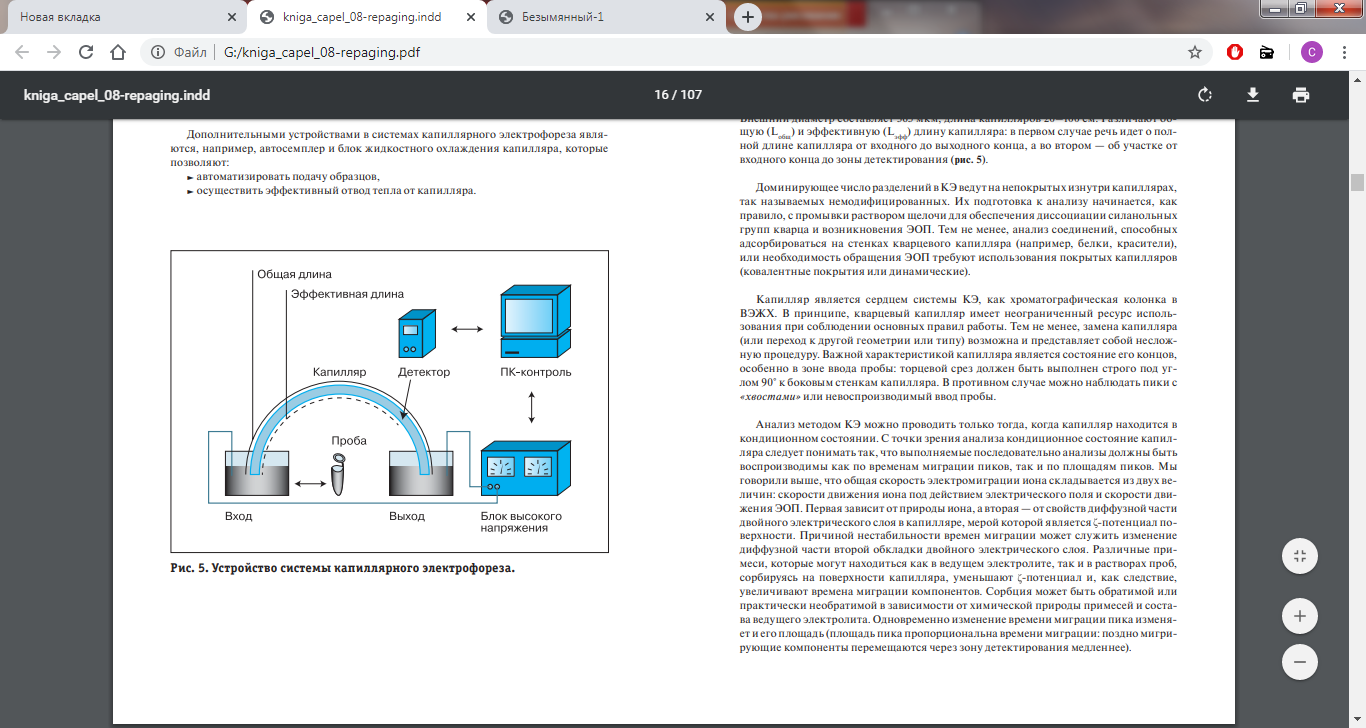 В результате получается последовательность пиков (электрофореграмма), при этом качественной характеристикой вещества является параметр удерживания (время миграции), а количественной – высота или площадь пика, пропорциональная концентрации вещества.
При разработке новых методик на основе метода КЭ сравнительную характеристику обычно производят с ВЭЖХ. Это связано с тем, что в обоих методах разделение компонентов сложной смеси выполняется в ограниченном пространстве: в случае КЭ в капилляре, в случае ВЭЖХ в колонке. Разделение происходит с участием движущейся жидкой фазы: буферного раствора в случае КЭ или подвижной фазы (элюента) в случае ВЭЖХ. Принципы детектирования в обоих методах также схожи.

У метода КЭ имеется ряд преимуществ по сравнению с ВЭЖХ: 
относительная простота пробоподготовки, 
малые объемы используемых буферных растворов и анализируемой пробы, 
высокая эффективность разделения, 
экспрессность анализа, 
низкая стоимость единичного анализа, 
относительно простое и, как следствие, не очень дорогое оборудование.
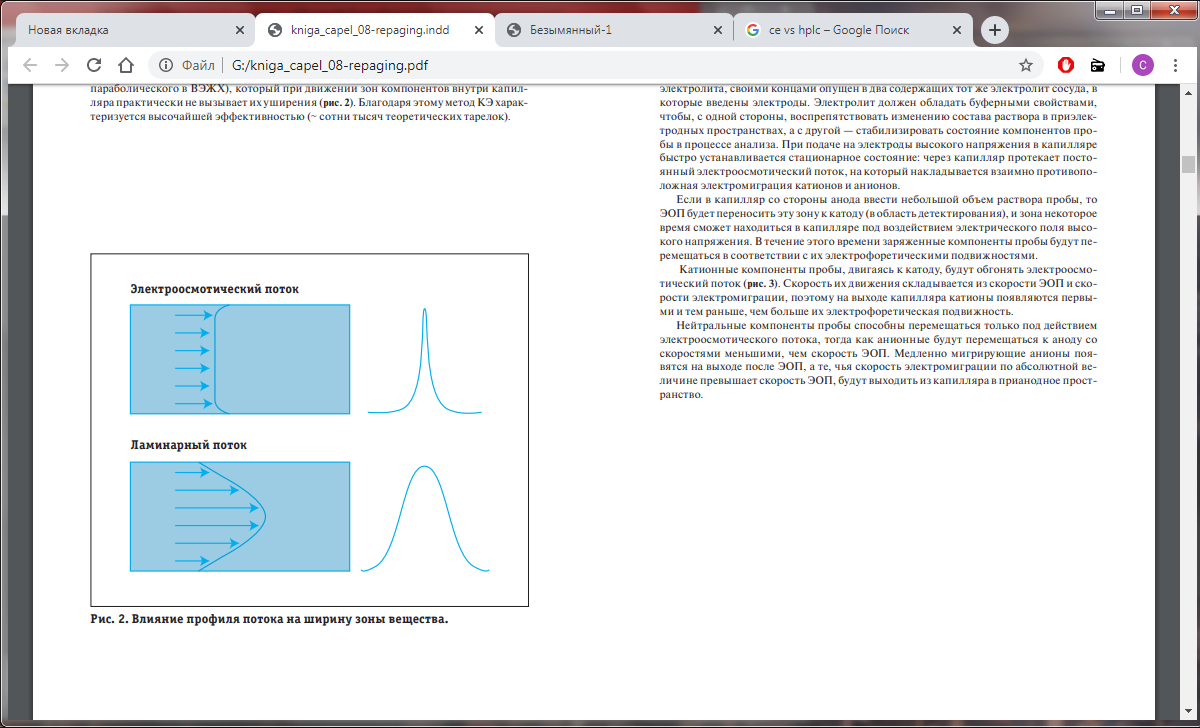 Из ограничений КЭ следует отметить невысокую, по сравнению с ВЭЖХ, чувствительность, а также необходимость растворения определяемых веществ в воде или разбавленных водно-органических смесях. В то же время низкую чувствительность преодолевают использованием таких видов детектирования, как лазерно-индуцированное флуориметрическое или масс-спектрометрическое в сочетании с различными приемами online-концентрирования пробы, а вариант неводного КЭ успешно позволяет разделять и анализировать нерастворимые в водных растворах компоненты пробы. 
В настоящие время широко используются следующие виды капиллярного электрофореза, отличающиеся принципом и механизмом разделения: 
– капиллярный зональный электрофорез (КЗЭ); 
– мицеллярная электрокинетическая хроматография; 
– капиллярный гель-электрофорез; 
– капиллярное изоэлектрическое фокусирование; 
– капиллярный изотахофорез; 
– капиллярная электрохроматография.
КЗЭ – наиболее часто используемый вид КЭ, в котором разделение основано на различиях электрофоретических скоростей миграции компонентов пробы непосредственно в среде электролита. 

В мицеллярной электрокинетической хроматографии к электролиту добавляют поверхностно-активные вещества для образования мицелл. Разделение основано на различной степени связывания компонентов пробы с образованными мицеллами. 

В капиллярном гель-электрофорезе разделение, основанное на разнице размеров и форм компонентов анализируемой пробы, происходит в капилляре, заполненном гелем. 

При капиллярном изоэлектрическом фокусировании амфолиты создают градиент рН от анода к катоду, миграция компонентов и, как следствие, разделение компонентов смеси происходит до достижения значения рН, которое соответствует изоэлектрической точке компонента. 

В капиллярном изотахофорезе разделение компонентов анализируемой пробы происходит в соответствии с их подвижностью, в прерывистой системе из двух электролитов внутри капилляра. 

Капиллярная электрохроматография представляет собой гибридный метод, сочетающий методы КЭ и ВЭЖХ (разделение компонентов достигается движением подвижной фазы под влиянием электроосмотического потока через слой сорбента).
ВИДЫ КАПИЛЛЯРОВ, ИСПОЛЬЗУЕМЫХ ДЛЯ РАЗДЕЛЕНИЯ В КАПИЛЛЯРНОМ ЭЛЕКТРОФОРЕЗЕ. 

Капилляры различаются между собой по длине (при этом существуют понятия общей и эффективной длины капилляра), по внутреннему диаметру капилляра (от 25 до 200 мкм), а также по материалу, из которого они изготавливаются. Одними из первых капилляров, используемых в КЭ, являлись стеклянные и тефлоновые капилляры. Дж. К. Йоргенсон и К. Д. Лукас разработали кварцевый капилляр с равномерным внутренним диаметром 75 мкм. В настоящее время в большинстве случаев используют капилляры из высокочистого плавленого кварца, прозрачного в УФ-области спектра, с внешним полимерным покрытием (например, полиимидные покрытия, улучшающие прочность капилляра)
Изначально разделение в капиллярном электрофорезе проводили с использованием немодифицированных кварцевых капилляров, подготовка к анализу которых начиналась промывкой раствором щелочи для обеспечения диссоциации силанольных групп на внутренней поверхности капилляра и возникновения электроосмотического потока (ЭОП). Ряд процессов необратимо влияет на немодифицированную поверхность капилляра (адсорбция фрагментов разделяемых соединений и их электростатические взаимодействия с внутренней поверхностью капилляров), что приводит к уменьшению эффективности и разрешающей способности и, как следствие, невоспроизводимости полученных результатов анализа. С целью уменьшения влияния данных воздействий в настоящее время используются кварцевые капилляры с модифицированной внутренней поверхностью, что позволяет изменить величину и направление ЭОП с последующим улучшением эффективности разделения.
ИСТОЧНИКИ ВЫСОКОГО НАПРЯЖЕНИЯ

 В первую очередь, источники напряжения должны обеспечивать регулируемую подачу напряжения в диапазоне от –25 до +25 кВ и при заданной величине напряжения поддерживать постоянство этого значения. Максимально допустимый ток в капилляре при этом не должен превышать 200 мкА. 
Приборы с автоматическим переключением полярности позволяют добиться эффекта концентрирования пробы на этапе ее ввода (внутри капилляра), так называемое on-line концентрирование. Безопасность работы с высоким напряжением для человека и самой аппаратуры достигается автоматическим отключением напряжения при открывании крышки прибора или при достижении максимально допустимого тока нагрузки. Запись кривых тока и напряжения (или визуальный контроль за их значениями на дисплее прибора или мониторе компьютера) может указать на случайные нарушения во время анализа и быть полезной при поиске ошибки.
ВВОД ПРОБЫ
 Типичный объем вводимой пробы в капиллярном электрофорезе составляет 1–20 нл. Общепринято заполнять пробой не более 2 % объема капилляра с тем, чтобы изначально, до анализа, не создавать широкую зону компонентов и обеспечить достаточное время нахождения зоны пробы в капилляре для установления значимых различий в электрофоретических подвижностях. Непосредственно перед вводом пробы капилляр промывают рабочим буферным раствором, удаляя остатки пробы от предыдущего ввода. Различают три способа ввода пробы: 
гидродинамический, 
электрокинетический, 
гидростатический. 
Первые два способа реализованы во всех коммерческих системах капиллярного электрофореза, гидростатический, напротив, не нашел широкого применения. P 

Ввод пробы давлением (гидродинамический, пневматический) обеспечивается созданием разницы давлений между сосудом для пробы и выходным концом капилляра, при этом давление либо повышается в сосуде для пробы, либо снижается на конце капилляра. Первый вариант наиболее распространен в коммерческих системах КЭ, в том числе в приборах «Капель». Объем вводимой пробы зависит только от разницы давлений и времени ввода пробы, при временах ввода порядка нескольких секунд разность давлений лежит в области нескольких миллибар (1000 мбар 1 атм). Не зная точного значения объема введенной пробы, мы, тем не менее, всегда уверены в точности дозирования, поскольку все системы КЭ оперируют величиной произведения давления на время ввода. Гидродинамический способ ввода не нарушает состав пробы, что позволяет вводить пробу из одной пробирки несколько раз.
Электрокинетический ввод пробы. При этом способе ввод пробы осуществляется путем подачи высокого напряжения на электроды, когда на входе установлена пробирка с раствором пробы, а на выходе — с рабочим буфером. За счет возникающего при этом ЭОП компоненты пробы перемещаются в капилляр. Количество введенной пробы при этом способе зависит от величины приложенного напряжения, времени, в течение которого приложено напряжение, и подвижности компонентов пробы. Особенностью этого ввода пробы является то, что компоненты с большей подвижностью будут концентрироваться в капилляре по сравнению с малоподвижными ионами, которые в случае недостаточного времени ввода, вообще могут не попасть в капилляр. Т. е. по сравнению с гидродинамическим способом ввода мы имеем в большей или меньшей степени дифференциацию состава пробы в капилляре и в исходном растворе. Это означает, что электрокинетический способ ввода пробы подразумевает только однократный ввод образца из одной пробирки. Этот способ ввода пробы наименее воспроизводим. 
Гидростатический ввод пробы. В этом способе для ввода пробы используют разницу в высоте между буферным сосудом и сосудом для проб. Гидростатическое давление способно создать поток жидкости в капилляре («сифонный» эффект) и, следовательно, ввести пробу в капилляр. Вводимое количество пробы зависит от разницы в высоте (обычно 5–10 см), времени (5–45 с.) и гидродинамических свойств раствора электролита и пробы (вязкость, плотность). Попутно отметим, что гидростатическое давление может послужить причиной невоспроизводимости времен миграции, если во время анализа уровни буферного раствора во входной и выходной пробирках окажутся разными. Поэтому необходимо обращать внимание на правильное заполнение пробирок раствором ведущего электролита перед анализом (равными порциями, например по 500 мкл), своевременное их перезаполнение (через 5–7 анализов), а также следует тщательно выверять установку прибора на горизонтальной плоскости.
СПОСОБЫ ДЕТЕКТИРОВАНИЯ. 

В КЭ наиболее часто применяются следующие способы детектирования: 
– фотометрический: прямое детектирование – для определения нуклеиновых кислот, белков, ароматических соединений; косвенное (с использованием хромофора) – для определения органических и неорганических ионов, ионов металлов, аминов; 
– флуориметрический: прямое детектирование используется для определения белков, пептидов и производных аминокислот; косвенное – для определения неорганических анионов и катионов, спиртов, сахаров и аминов; 
– масс-спектрометрический, используется для определения действующих веществ в лекарственных средствах, белков, пептидов; 
– амперометрический, применяется для определения фенольных соединений и биогенных аминов; 
– кондуктометрический, используется для определения карбоновых кислот, аминов и ионов металлов;
– потенциометрический, применяется для определения ионов металлов (щелочных и щелочноземельных); 
– рефрактометрический, используется для определения органических красителей, кофеина.
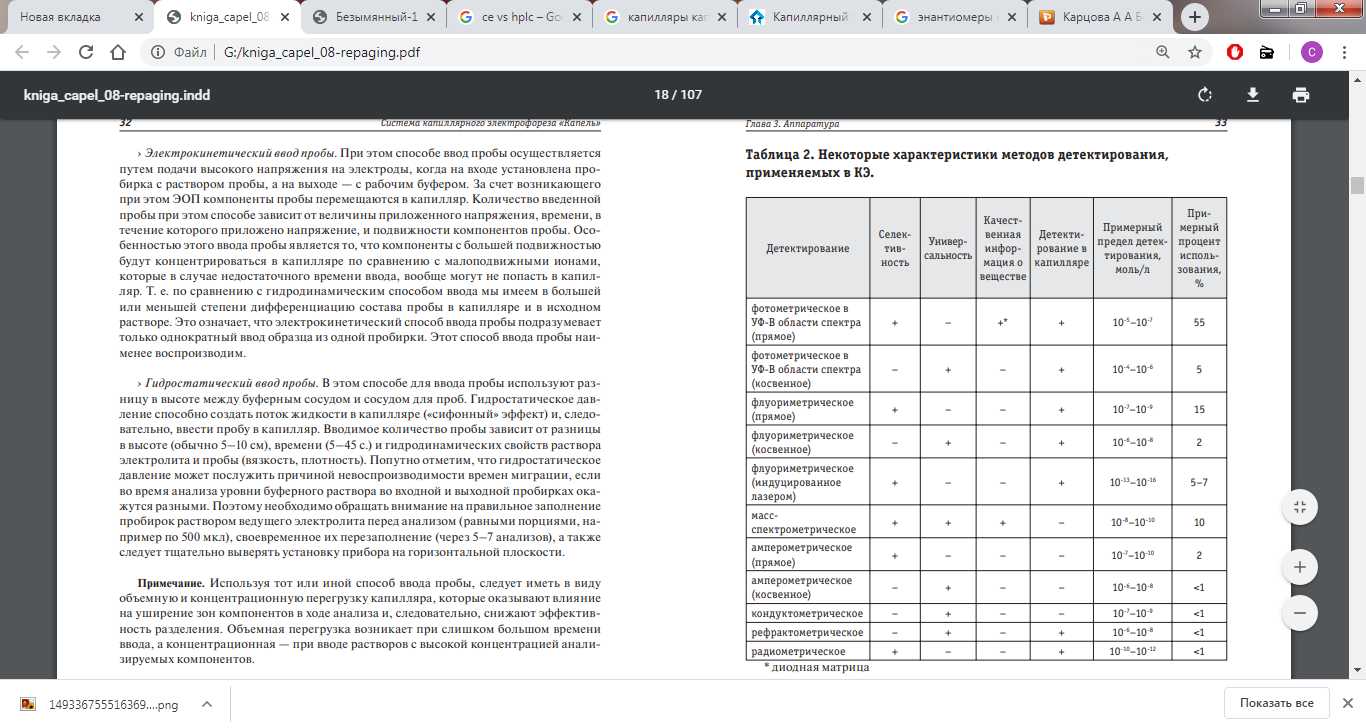 АВТОСЕМПЛЕРЫ 
После загрузки в автосемплеры образцов пробы, рабочих буферов и вспомогательных растворов можно проводить измерения в автоматическом режиме по заданным программам. В коммерческих системах автосемплеры реализованы в самых различных видах: единый блок с большим количеством разных или одинаковых по объему ячеек или отдельные автосемплеры для входного и выходного узлов прибора.

СИСТЕМЫ ТЕРМОСТАБИЛИЗАЦИИ 
Термостатирование служит, главным образом, для отведения Джоулева тепла. Самым простым вариантом охлаждения капилляра является сильный обдув комнатным воздухом. Кроме того, используют воздушные и жидкостные системы термостатирования капилляров, температура при этом может варьироваться от +4 до +70 °С и поддерживаться постоянной на уровне 0,1 °С. В коммерческих приборах, как правило, термостатируют только капилляры (или их часть), а в сосуде для буфера не всегда поддерживается такая же температура, как в капилляре. В ряде приборов имеется возможность термостатировать автозагрузчик пробы, что особенно полезно при анализе термолабильных образцов.
КАЧЕСТВЕННЫЙ АНАЛИЗ. ХАРАКТЕРИСТИКИ МИГРАЦИИ/УДЕРЖИВАНИЯ 
Качественный анализ обычно состоит в сравнении времен миграции (в случае капиллярного зонного электрофореза) или времен удерживания (в случае мицеллярной электрокинетической хроматографии), полученных для стандарта и пробы, измеренных в одинаковых условиях. Если эти времена совпадают с заданной точностью (обычно окно идентификации не превышает 5 %), то считают, что искомое вещество в пробе найдено и переходят к количественному анализу. Тем не менее, такой способ идентификации вещества не всегда надежен, особенно в случае анализа проб со сложной матрицей. 
Наиболее полную и достоверную идентификацию вещества на сегодняшний день можно получить при использовании диодно-матричного детектора, который по результату одного анализа может предоставить информацию: 
- по сопоставлению времени миграции вещества и его спектра в пробе и стандартном растворе (при этом дополнительно будет дана оценка чистоты пика пробы, например, по наложению спектров, снятых в трех точках пика: на обоих склонах и в максимуме); 
- по отношению откликов пика (например, площади) на двух разных длинах волн, полученных для стандарта и пробы. Для одного и того же вещества на двух разных длинах волн при неизменном времени миграции отношение площадей в стандартном растворе и растворе пробы должно быть постоянным. Длины волн выбирают так, чтобы компонент имел при этом разное поглощение, т. е. высота или площадь пика при двух разных длинах волн были бы различными.
КОЛИЧЕСТВЕННАЯ ОБРАБОТКА РЕЗУЛЬТАТОВ АНАЛИЗА 


Как было сказано выше, количественный анализ в капиллярном электрофорезе принципиально не отличается от такового в ВЭЖХ, поскольку в основе лежит прямо пропорциональная зависимость высоты (площади) пика от концентрации вещества при использовании концентрационных детекторов, какими являются, например, фотометрические и флуориметрические детекторы. 
Суть количественного определения сводится к следующему: сначала выбирают метод градуировки (внешнего стандарта (абсолютной градуировки), внутреннего стандарта, метод добавок и т. д.); определяют какую величину отклика детектора — высоту пика или площадь пика — будут использовать; затем анализируют стандартные растворы с известными концентрациями веществ и для каждого компонента строят градуировочную зависимость отклика детектора от концентрации вещества; после чего анализируют пробу неизвестного состава и по градуировочному графику находят концентрацию определяемых веществ
ОБЪЕКТЫ ДЛЯ АНАЛИЗА МЕТОДОМ КЭ. ПОДГОТОВКА ПРОБЫ 

Для образцов неизвестного состава можно применить следующую схему предварительного анализа с помощью метода капиллярного электрофореза (след.слайд). 
Первым этапом любого анализа, в том числе с использованием метода капиллярного электрофореза, является отбор и подготовка пробы. Отобранная проба должна быть представительной (т. е. не отличаться по качественному и количественному составу от анализируемого материала), а процедура отбора пробы — легко воспроизводимой. При необходимости проводят консервацию пробы. Время хранения отобранных проб перед анализом должно быть минимальным, а условия и способы хранения должны исключать неконтролируемые изменения состава пробы за счет испарения, окисления и фотодеградации и т. д. На этапе подготовки пробы к анализу проводят удаление мешающих веществ, выделение и концентрирование определяемых соединений, их превращение в более удобные аналитические формы (необходимость выполнения всех или только некоторых из перечисленных процедур обусловливается природой анализируемого объекта и свойствами содержащегося в нем доминирующего вещества). Так, например, зонный вариант капиллярного электрофореза с косвенным УФ-детектированием позволяет анализировать неорганические анионы в водных объектах на уровне десятых долей мг/л при прямом определении. В этом случае подготовка образца воды (питьевой, природной и сточной) к КЭ-анализу будет заключаться в фильтровании пробы через мембранный фильтр с диаметром пор 0,2 мкм и дегазировании фильтрата путем его центрифугирования (4–5 тыс. об/мин., 2 мин.). Однако, с целью повышения чувствительности и селективности метода КЭ, прибегают к следующим способам отделения пробы от ее матрицы: адсорбции; твердофазной и жидкофазной экстракции, СВЧ-минерализации и др. При этом часто используют комбинацию отдельных названных методов и их разновидностей, включая обработку порции анализируемого материала специфическими химическими реагентами (дериватизацию).
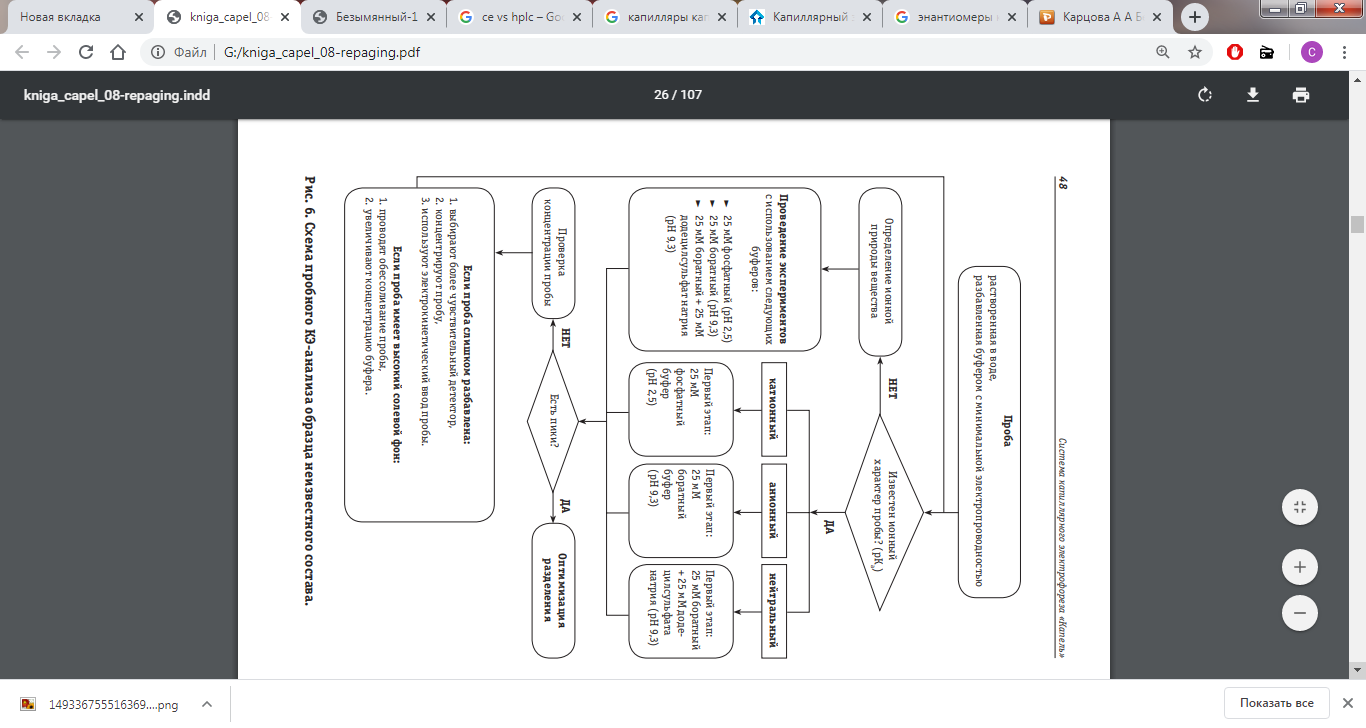 ПРИМЕНЕНИЕ МЕТОДА КАПИЛЛЯРНОГО ЭЛЕКТРОФОРЕЗА В ФАРМАЦЕВТИЧЕСКОМ АНАЛИЗЕ
 
Метод капиллярного электрофореза является одним из основных методов анализа энантиомеров ввиду относительной простоты использования и получения надежных результатов. Разделение смеси энантиомеров данным методом осуществляется с помощью добавления оптически активной среды (хирального селектора) и используется при контроле качества синтезируемых фармацевтических субстанций.
Капиллярный электрофорез также используется для определения действующих веществ в лекарственных средствах
В литературе описаны методики определения вспомогательных веществ и примесей в лекарственных средствах с помощью метода КЭ.
ДОМАШНЕЕ ЗАДАНИЕ

Изучить статьи по количественному определению прокаина гидрохлорида
Выбрать ФЭ и условия электрофоретического разделения прокаина гидрохлорида
Спланировать эксперимент “Количественное определение прокаина гидрохлорида в лекарственном препарате (НОВОКАИН, раствор для инъекций, 0,5% 5 мл N10, Борисовский ЗМП, Беларусь )” ( пробоподготовка и условия анализа в КЭ)
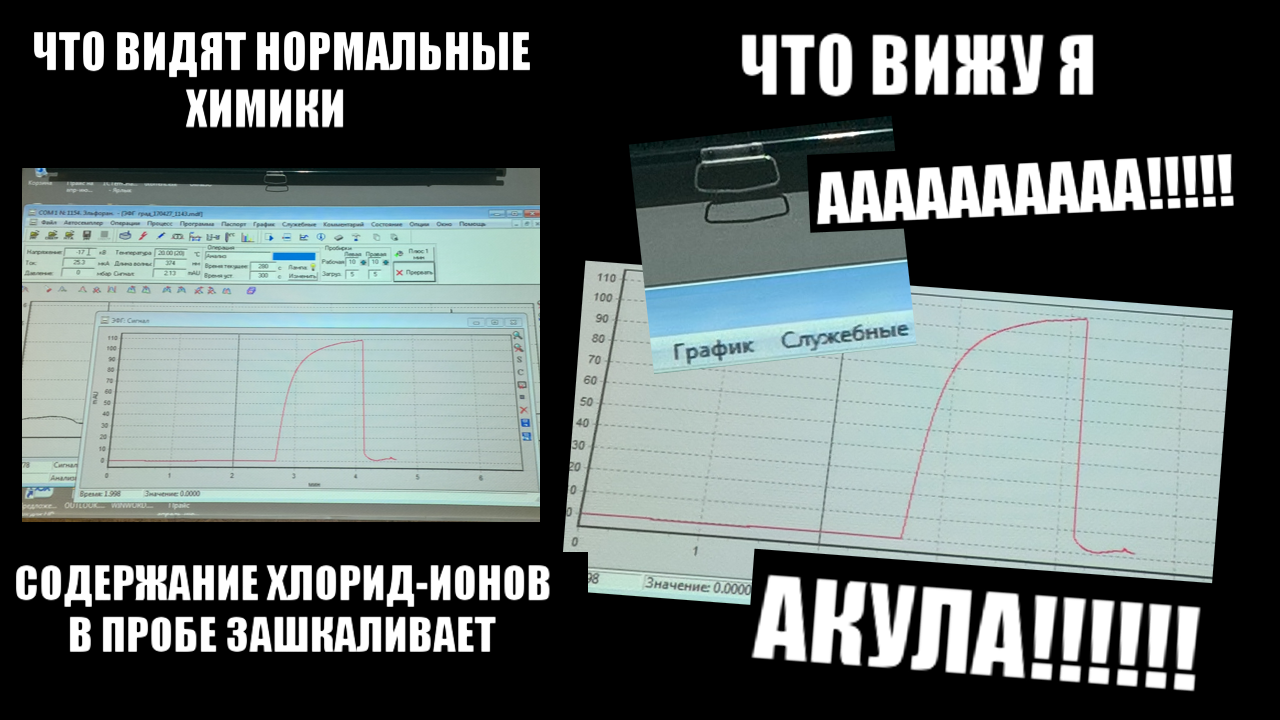